VISION by Outsider: What I need to do?
Howaida El-Said, MD
Professor Pediatrics, Division of Cardiology
Director of Cardiac Cath lab,
Rady Children's Hospital, 
UCSD, San Diego
I have no disclosures
Both 
Dark & Light side techniques
Negotiator Guardian
Dark side
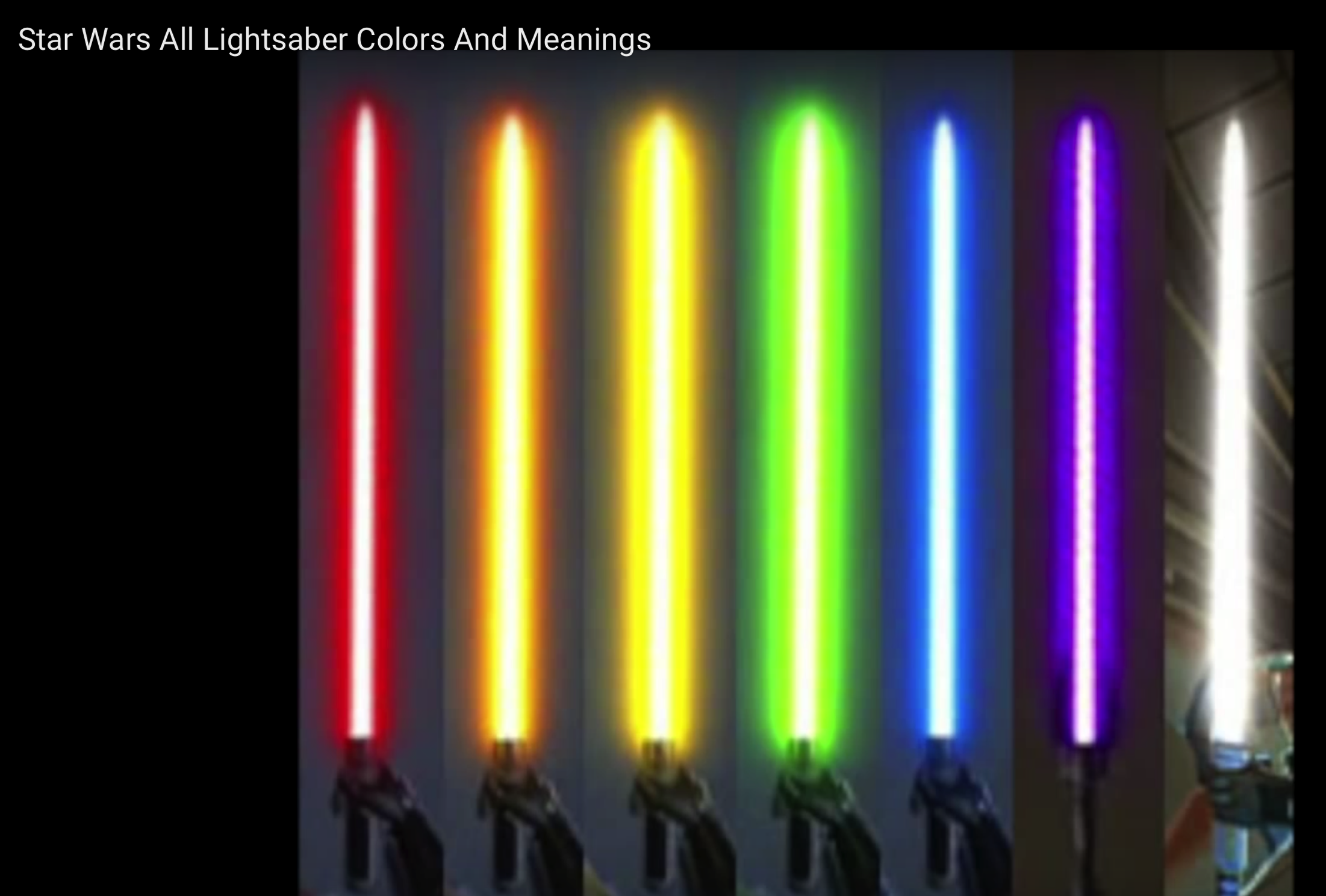 Radiation
Dark side
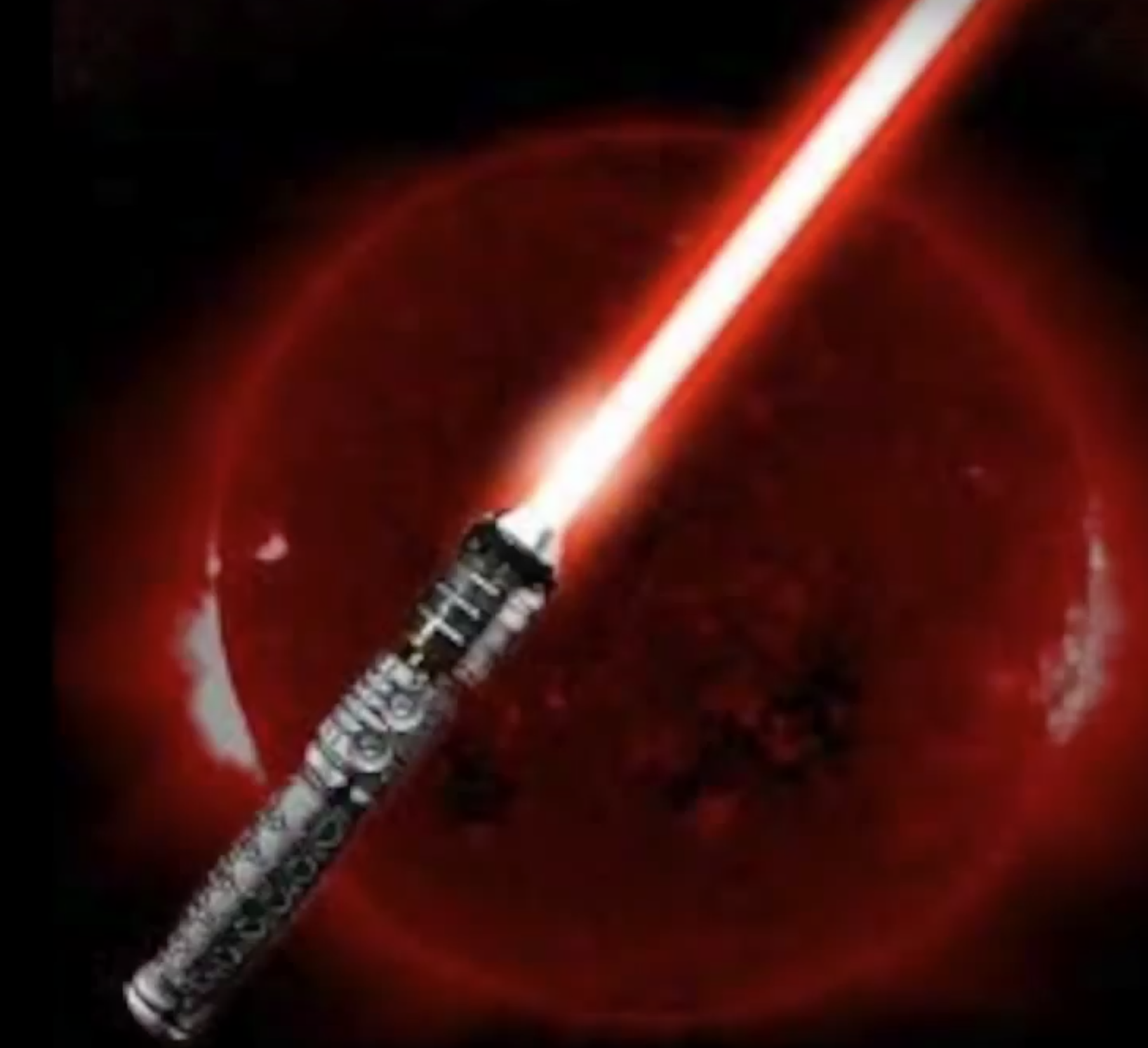 Radiation
Cancer
Left brain hemisphere tumors
Cataract
DNA damage
“Internationalist Disc Disease”
Back, neck, hip problems
Physicians with more than 20 years of experience have a very high rate of back pain (60%)
MRI
Negotiator Guardian
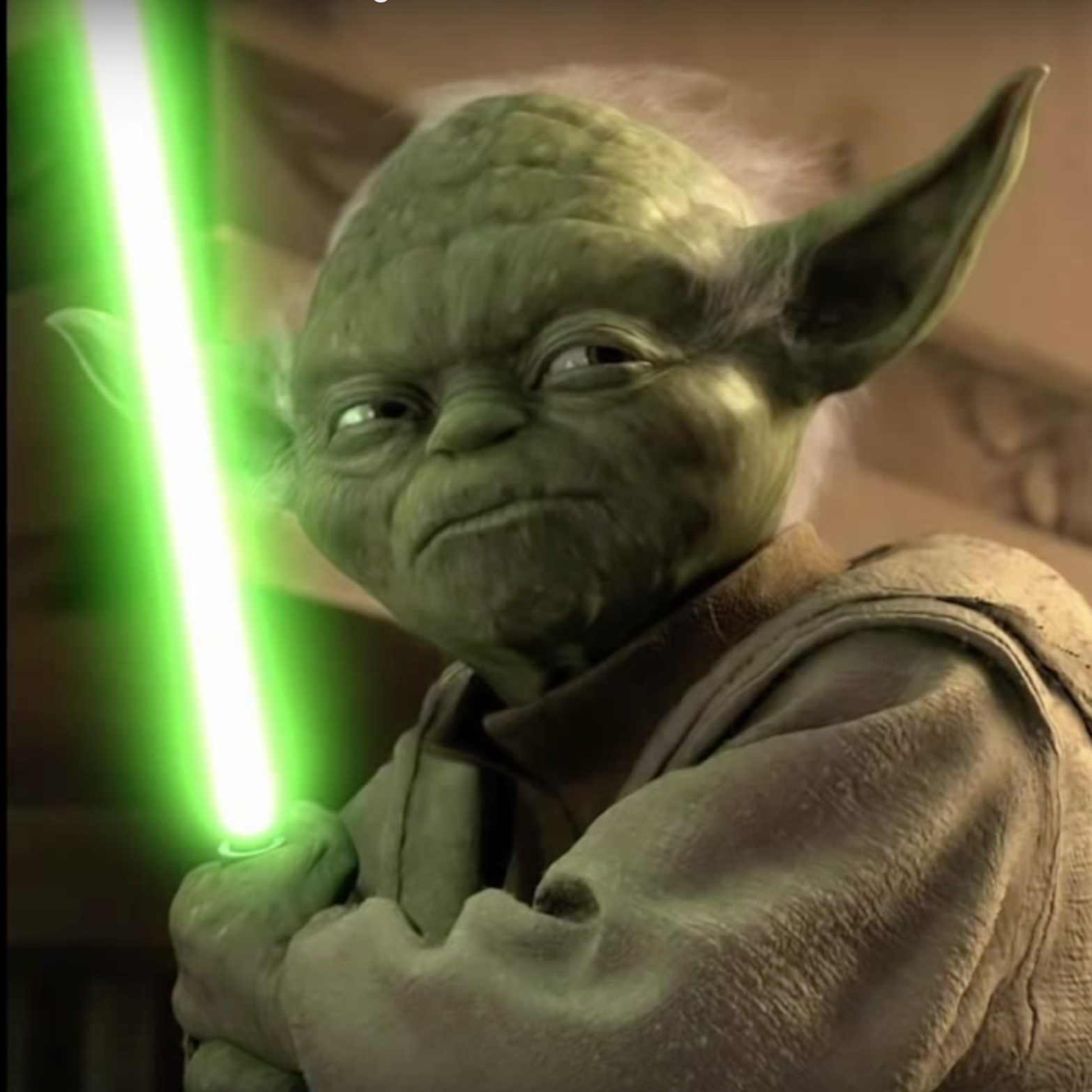 Advantages of MRI
No ionizing radiation
High resolution and 3D images of the cardiac chambers and thoracic vessels. 
MRI is also less operator dependant than echocardiography. 
SSFP techniques can be used to assess global and regional ventricular contractile function, including the more difficult to assess right ventricle. 
Measure blood flow. 
MRI does not have the weakness of geometric assumptions (as do angiography and 2-D echocardiography) in assessing ventricular volumes.
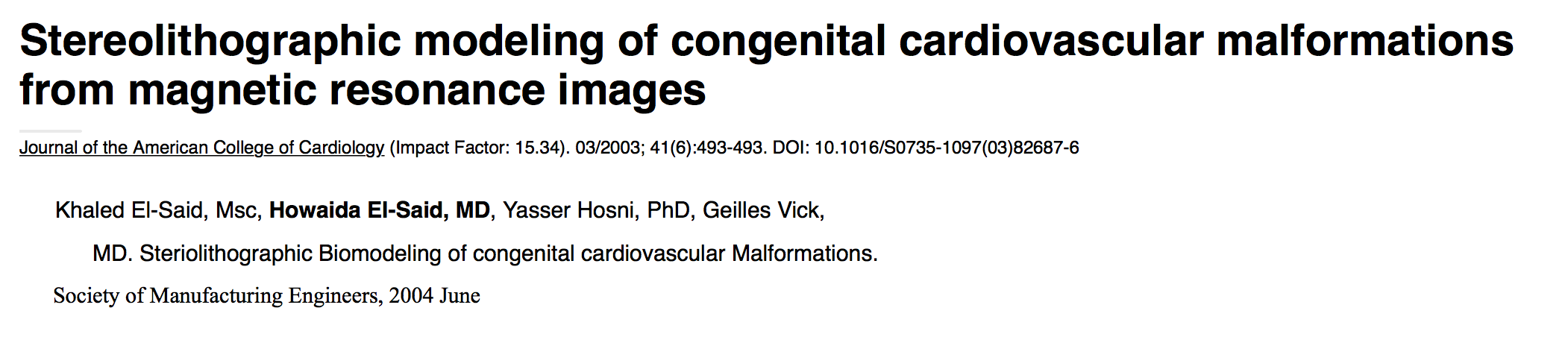 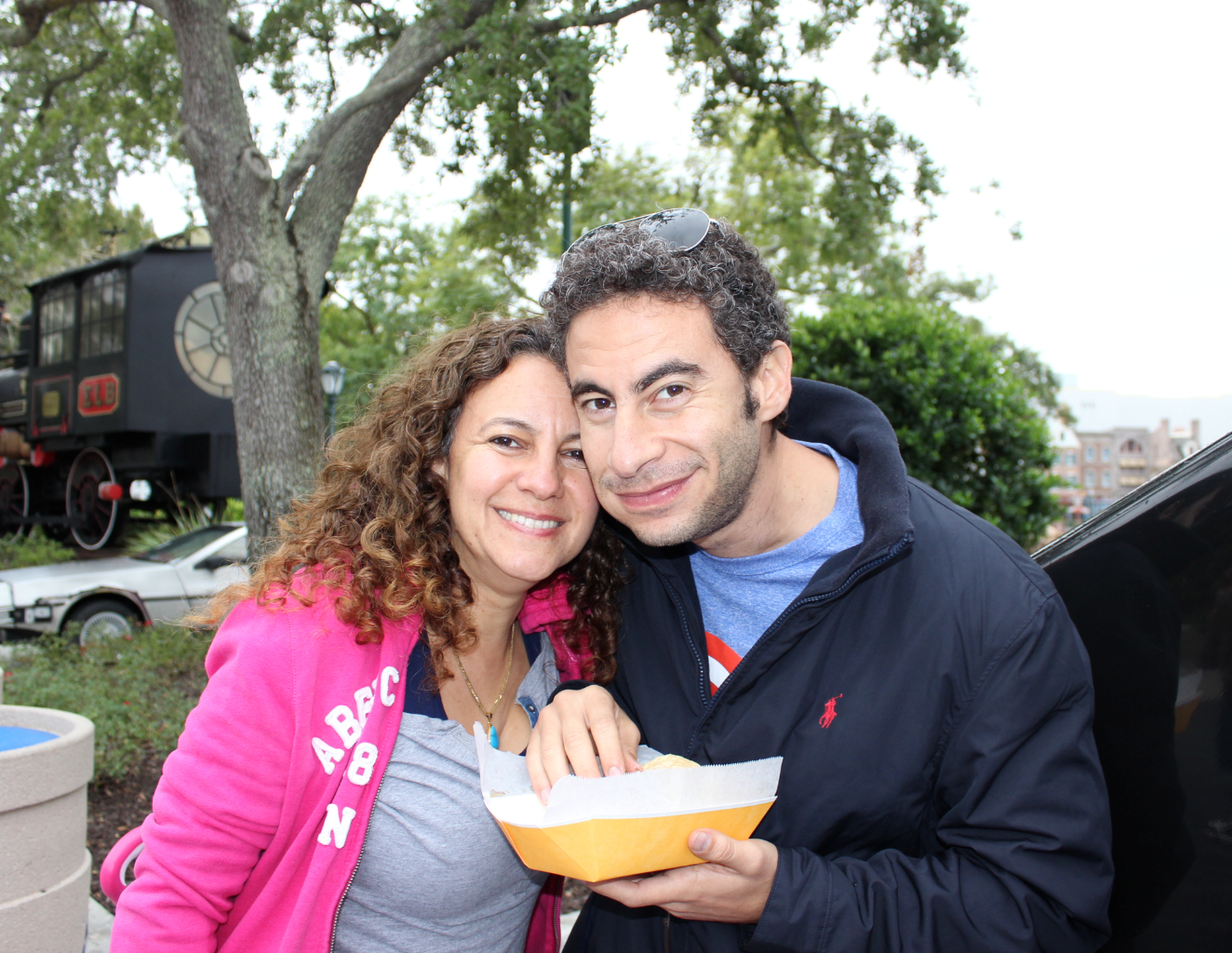 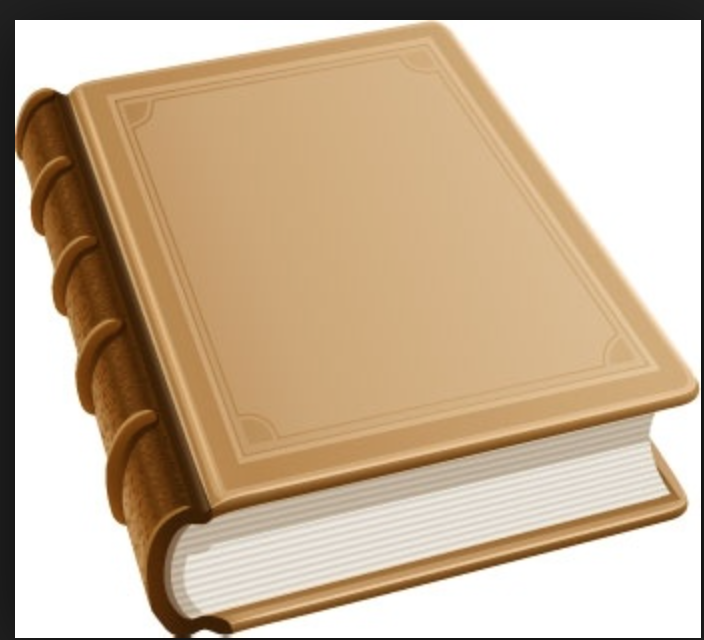 Master’s of Engineering
Khaled 
El-Said
          2002
Stereolithographic modeling from MRI
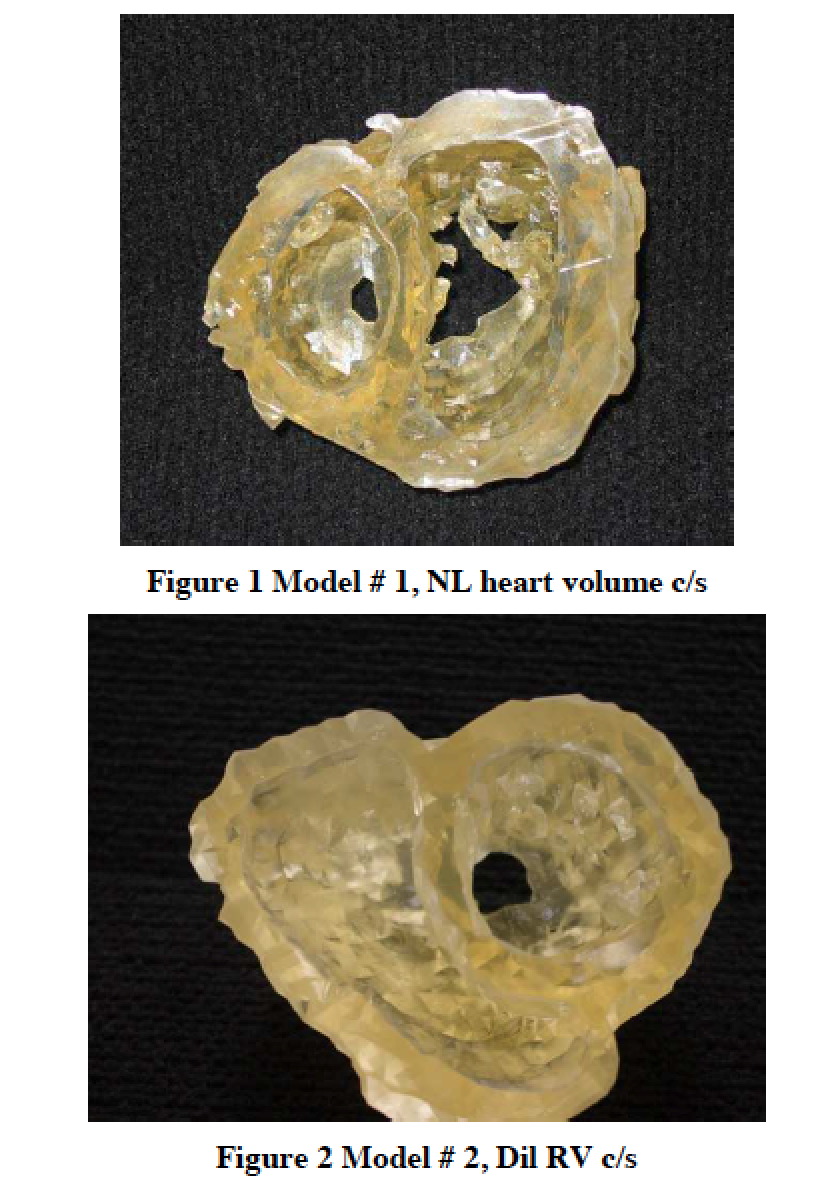 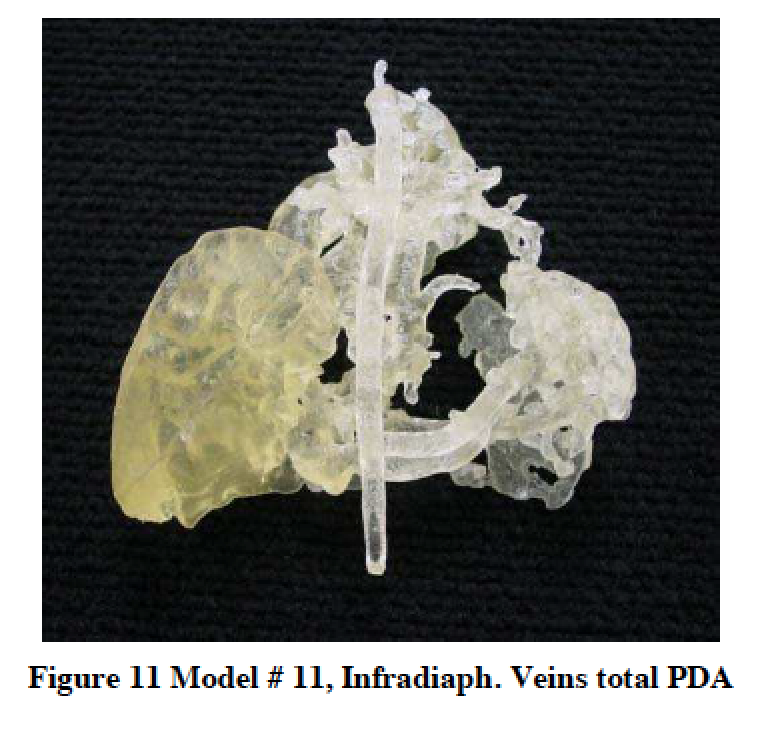 Adjacent structures!!
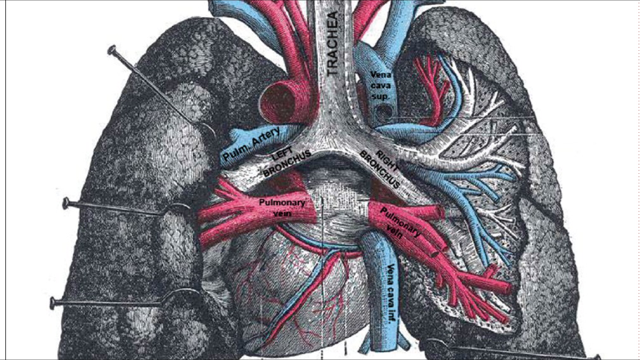 Bronchial Compression
First report
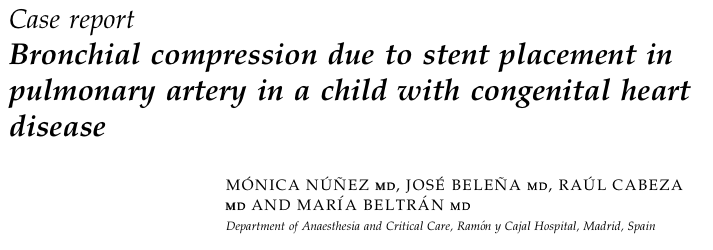 Pediatric Anesthesia 2005
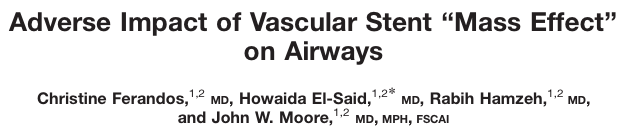 Cardiovascular Interventions 2009
Review of stents placed from  August 2005 until November 2007
120 pts who received 147 stents
Those who had CT angiography (CTA) were analyzed
Indications for post-stent CTA imaging
Inability to wean from ventilator support
Persistent coughing episodes
Continued hypoxia
Follow-up study after complex repairs
[Speaker Notes: Indications for post-stent CTA imaging included inability to wean from ventilator support, persistent coughing episodes, continued hypoxia, and follow-up study after complex repairs.]
21/120 pts underwent post-stent CTA
Age: median 10 m (1 d-17 y)
Wt: median 7.3 kg (2.7-80 kg)
22 stents were implanted in 21 pts
Stent length (8-38 mm)
Diameter (6-18 mm)
[Speaker Notes: 21 of 120 patients underwent post-stent placement CTA.
There were 11 males and 10 females with an age range of 1 day to 17 years (median 10.5 months, mean 5 years 6 months), and a weight range of 2.7 to 80 kg (median 7.3 kg, mean 19.4 kg).
22 stents were implanted in the 21 patients, including 20 Palmaz Genesis Stents, 1 eV3 Max LD stent, and 1 Atrium Covered Stent
Unexpanded stent lengths ranged from 8 to 38 mm and inflation diameters ranged from 6 to 18 mm.]
6/21 (29%) had bronchial compression

5/21 (23%) had significant, clinically apparent adverse events from stent bronchial compression, one patient was asymptomatic

At least 5% (6/120) of all stented pts had bronchial compression
2/6 pts expired as a result of this complication

Of the 4 surviving pts
1 required a tracheostomy
1 was asymptomatic
2 required slow weaning from mechanical ventilation (9,16 days)
Results
5/6 (83%) had aortic arch anomalies and subsequent arch reconstruction or hybrid interventions
The geometry
LPA
Br
The geometry
LPA
Br
The geometry
LPA
Br
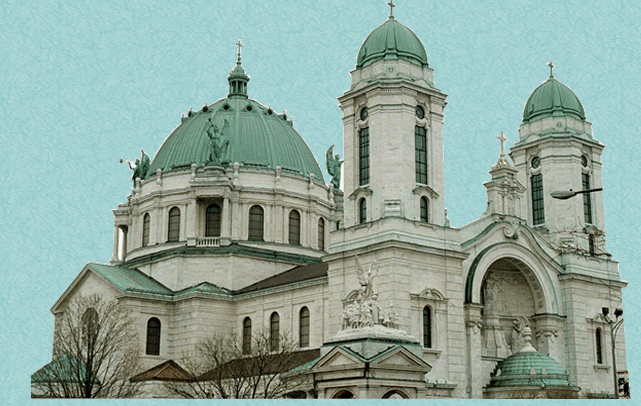 Peak
Dome
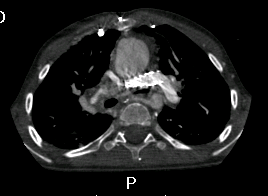 Stent in proximal LPA compresses Left bronchus
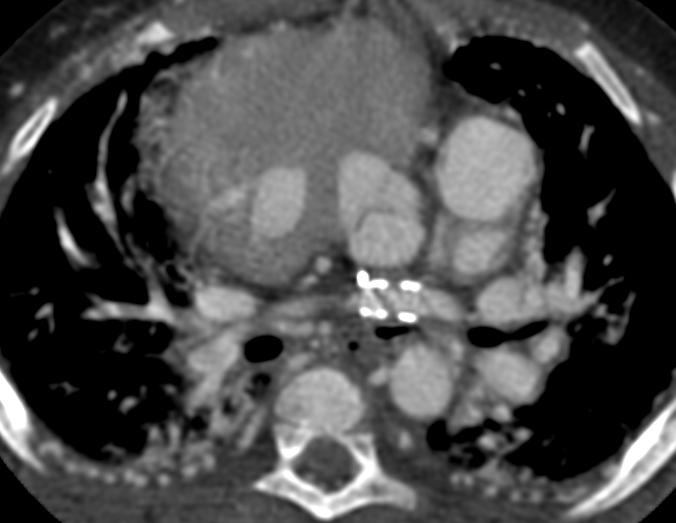 Stent in distal LPA compresses Left bronchus
Stent in RPA compresses Left bronchus
Stent CoA
Worst Scenario!
Arch repair (geometry change)
Stent of CoA
Stent of branch PA (especially the left)
Dilated aortic root
LPA
Br
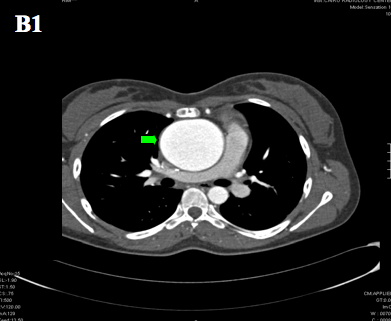 What did we find?
Unexpected incidence of clinically significant bronchial compression (Br comp) from stents
29% of pts with stents who had a CTA had Br comp
At least 5% of all stented pts have Br comp
More likely with arch re-construction
[Speaker Notes: This review revealed an unexpected incidence of clinically significant bronchial compression:  29% among patients who obtained a CTA, and 5% among all patients who received stents. This finding suggests that airway compression by implanted stents may be more common than previously thought.  Five of the six patients with documented airway compression had respiratory symptoms. In one patient, airway compression was an incidental finding as the patient was asymptomatic and underwent CTA as a part of a preoperative workup.]
Decided to do something about it!!
Warning!
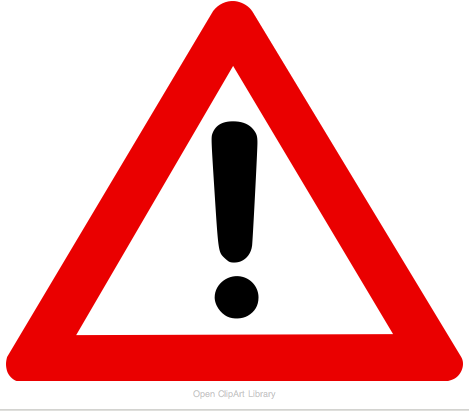 Arch reconstruction
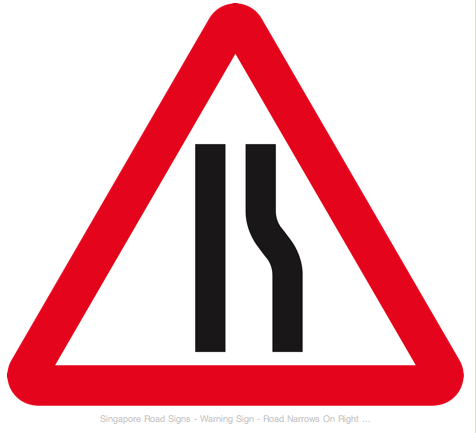 Better visualization
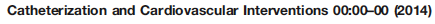 Goal
To limit airway narrowing by endovascular
stenting, by using simultaneous flexible
bronchoscopy and graduated balloon stent
dilation
Two Scenarios
Denovo stenting
Re-dilation of pre-existing stent
Denovo Stenting:
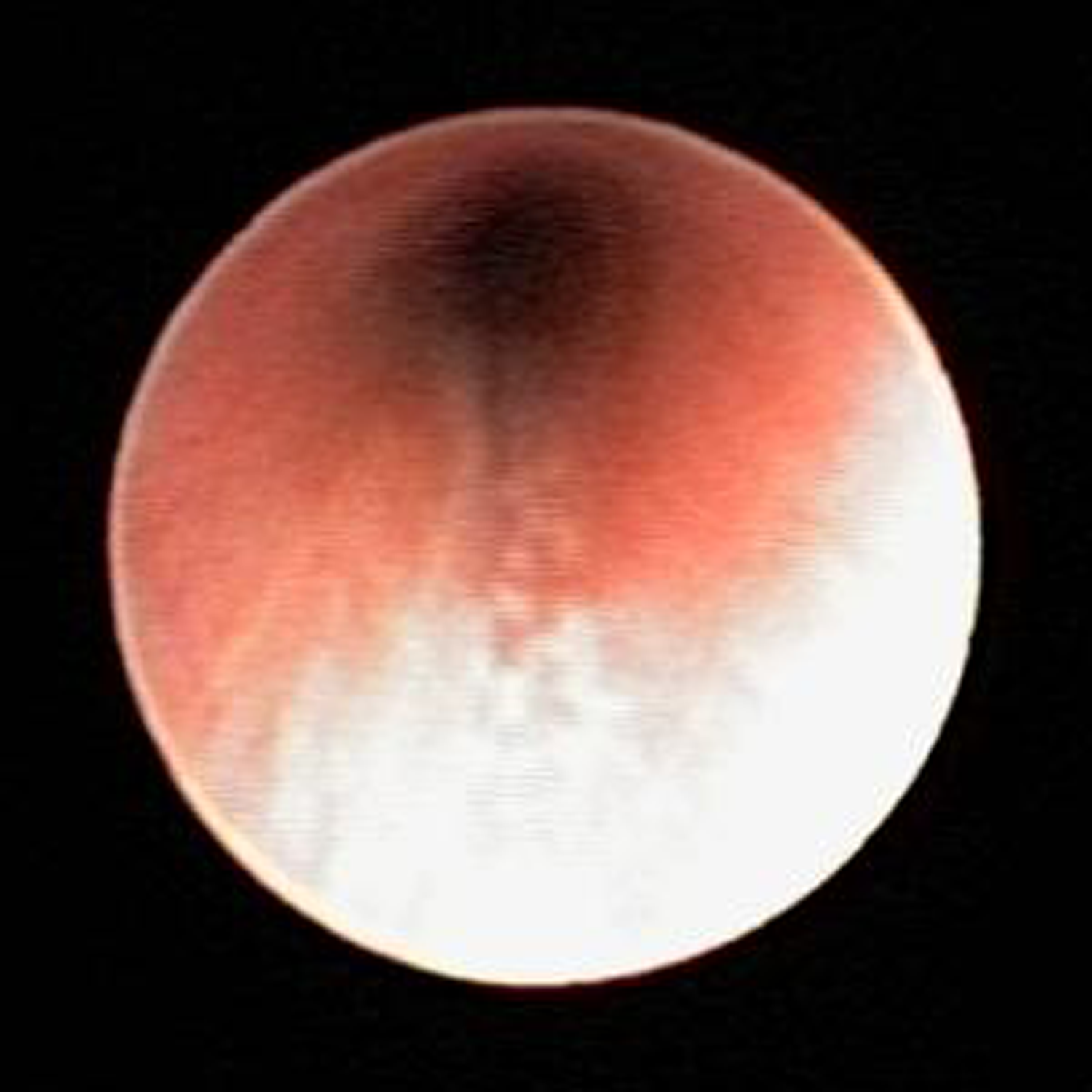 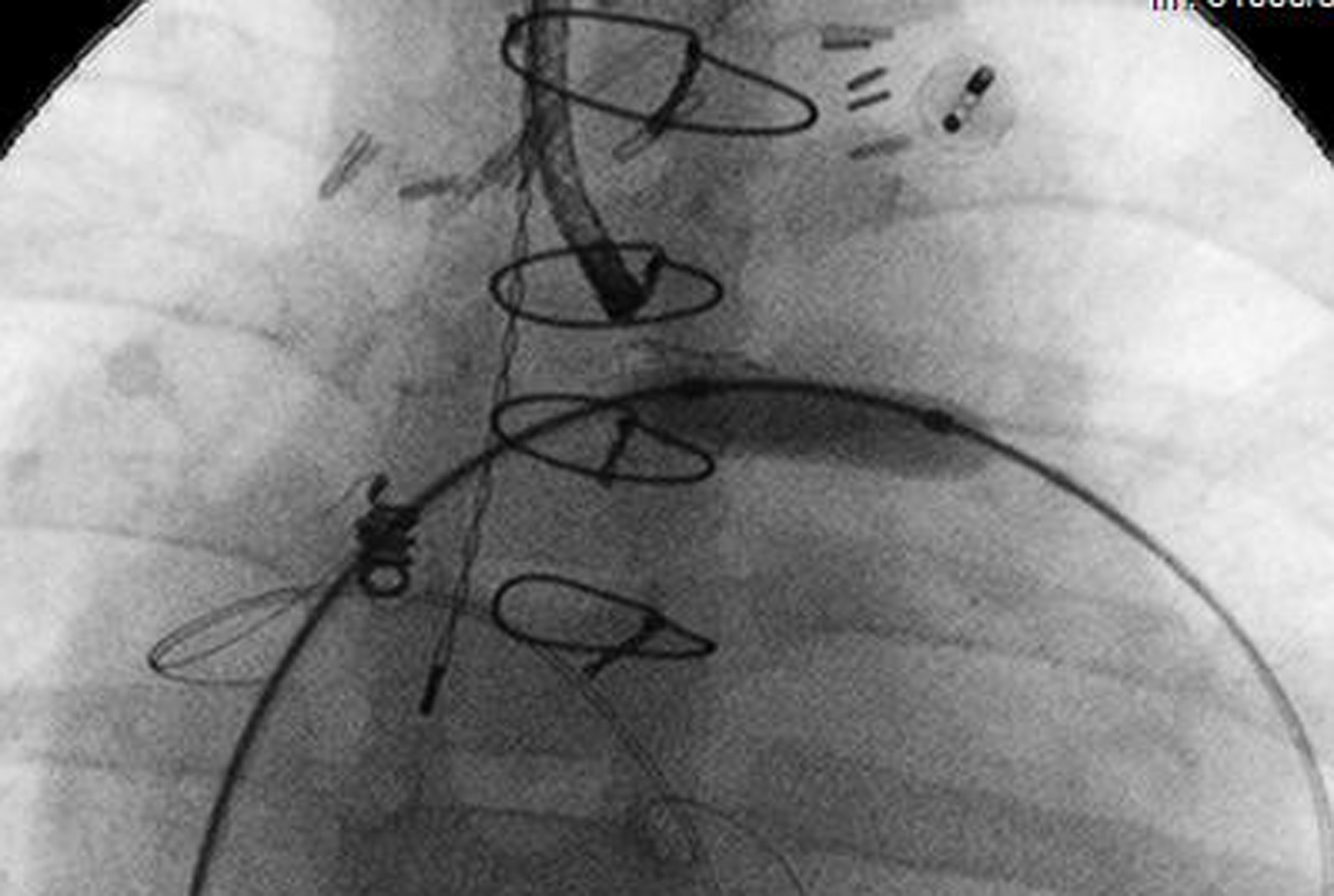 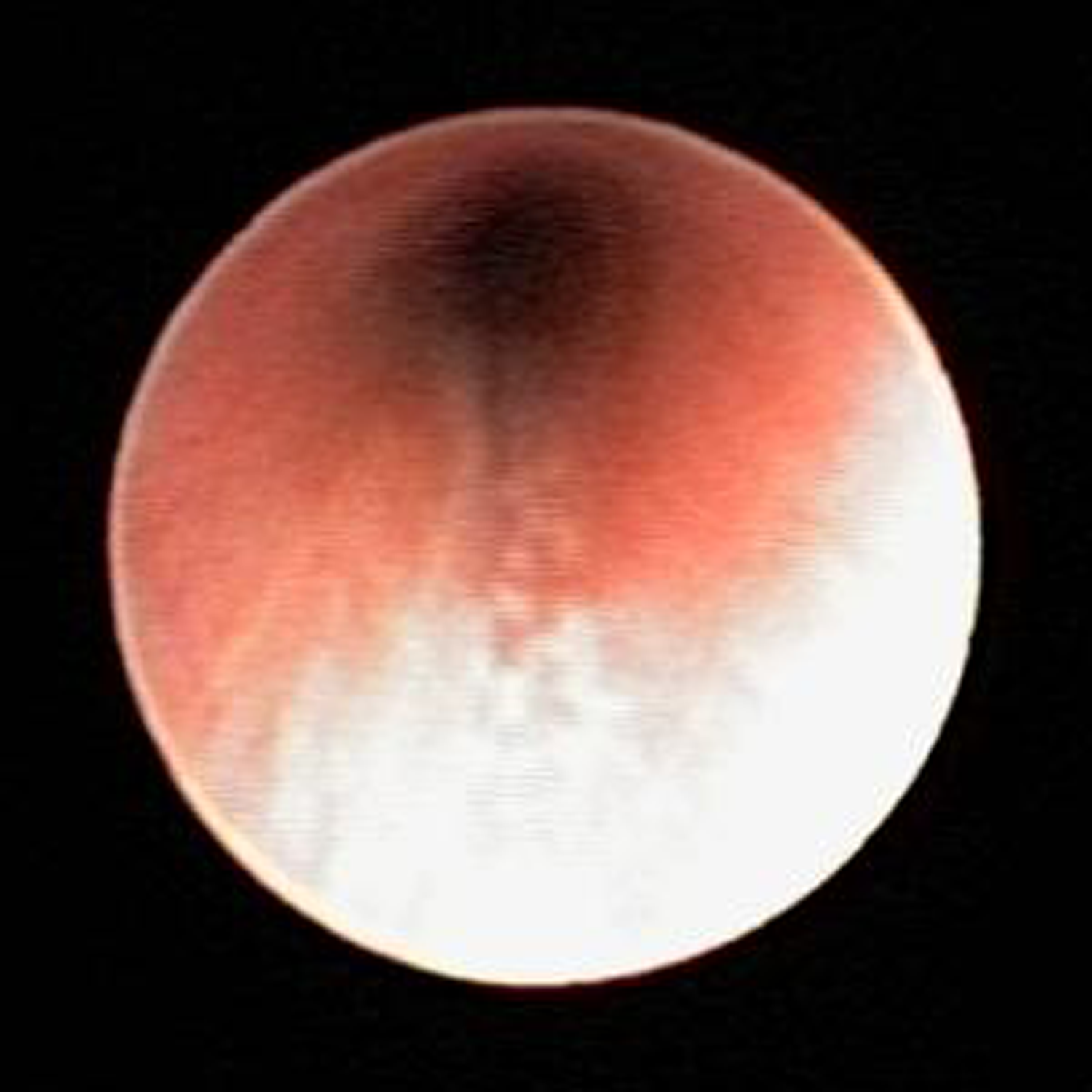 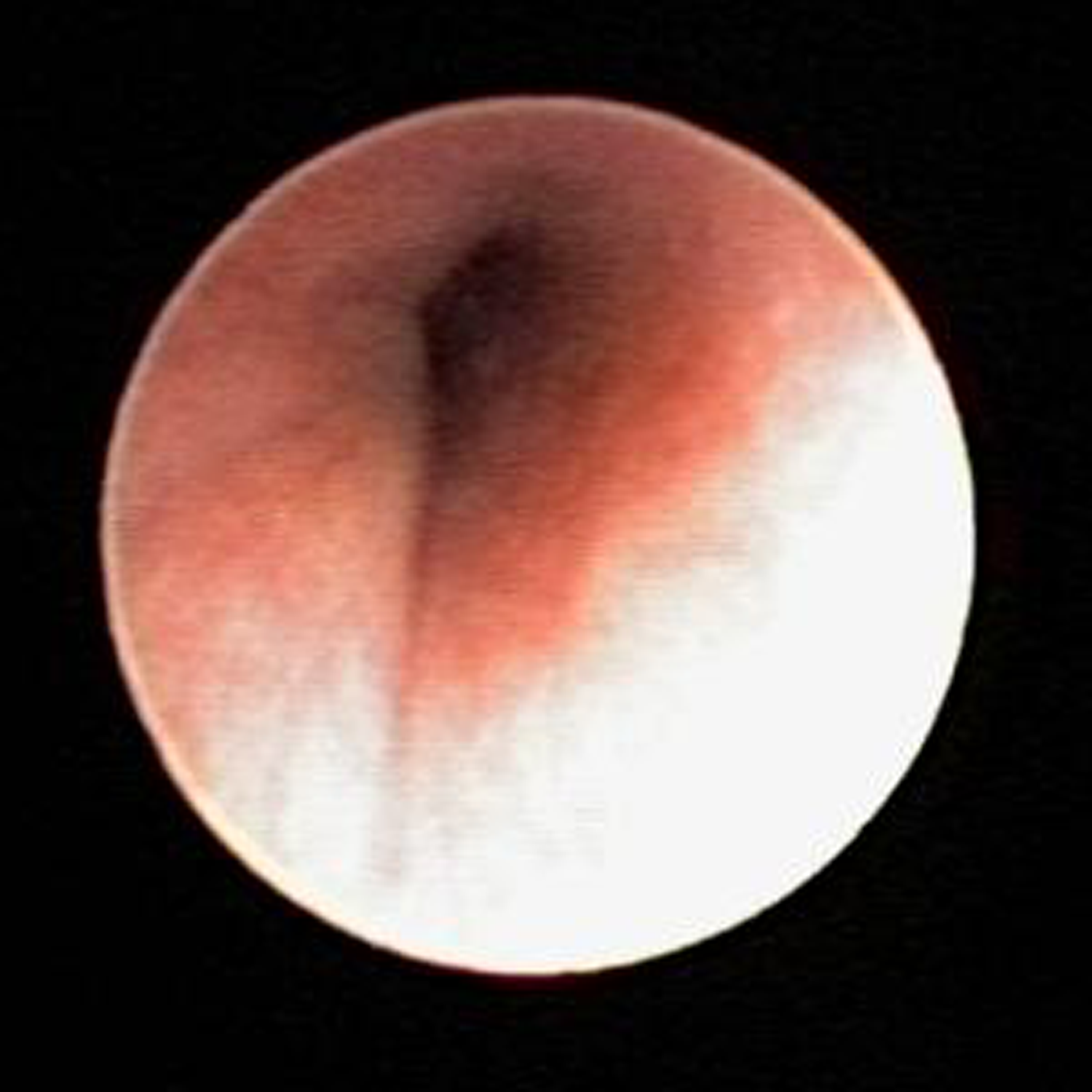 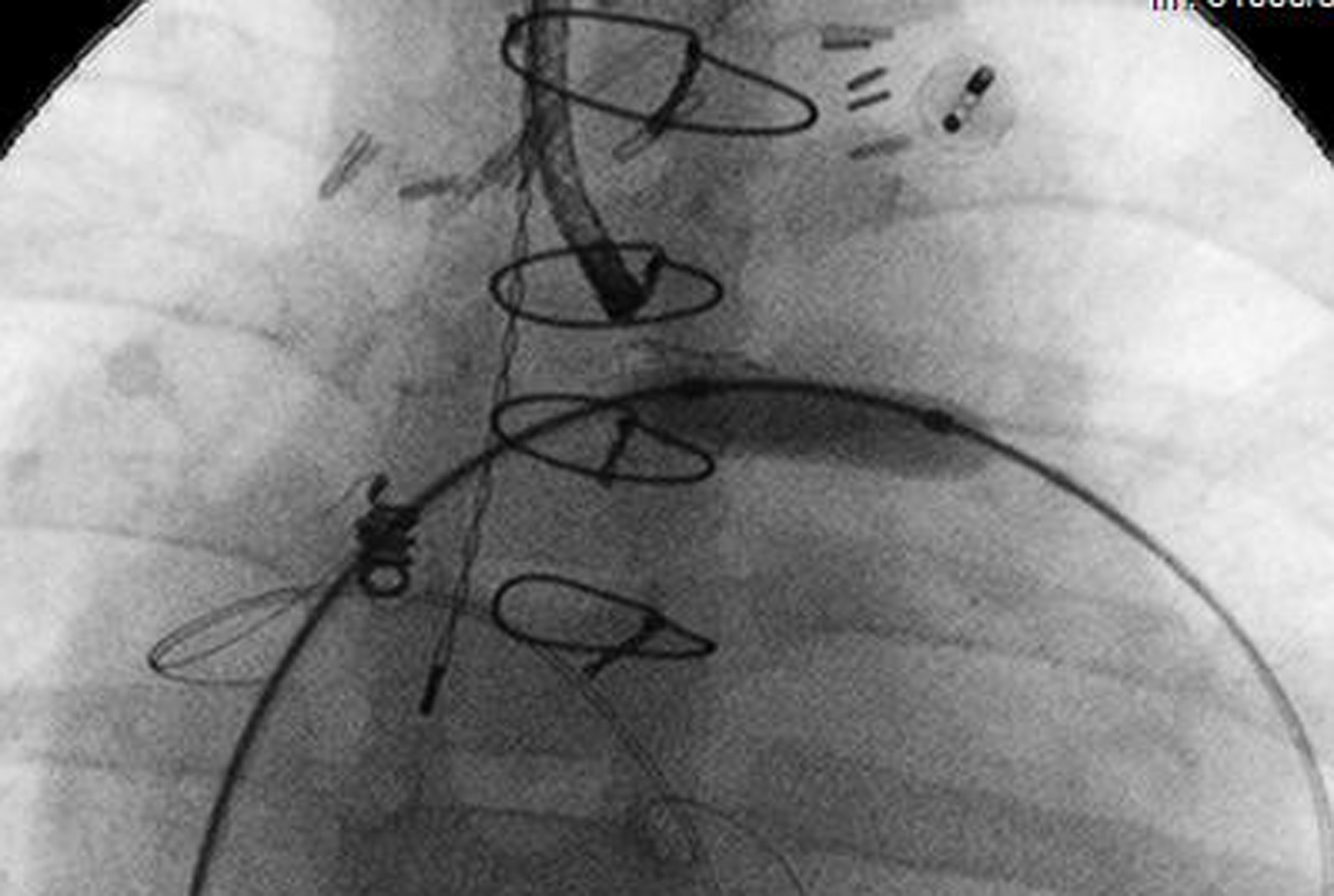 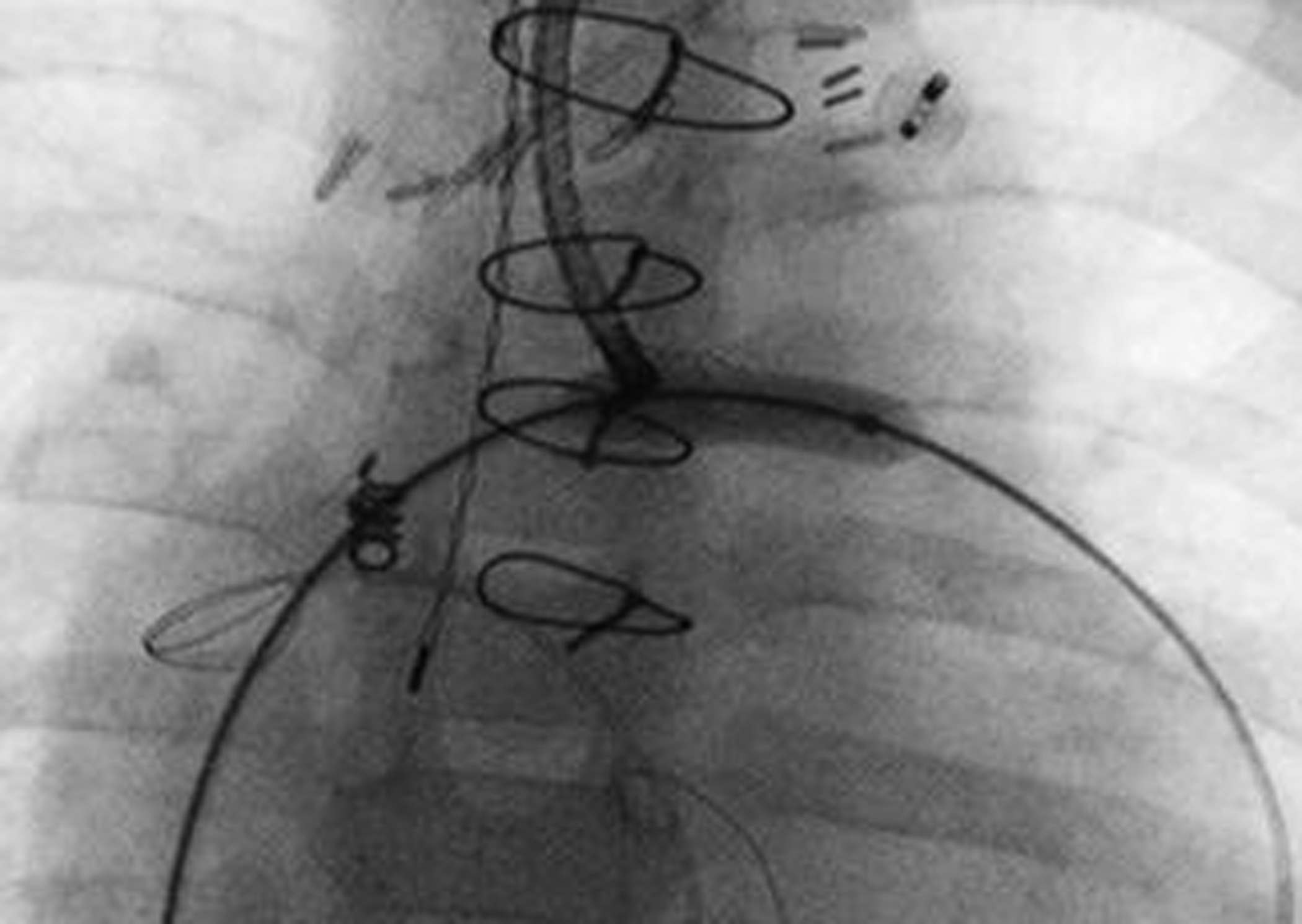 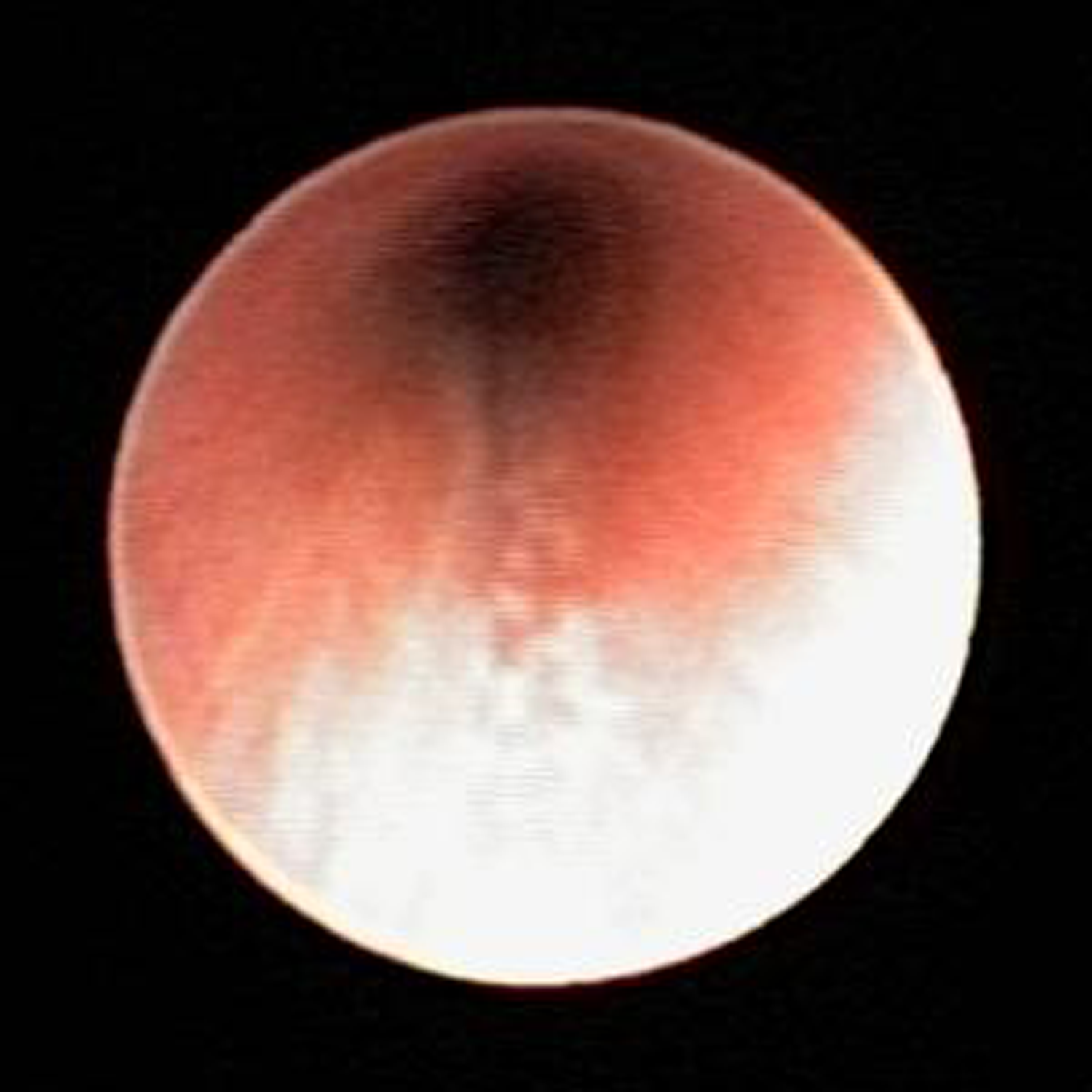 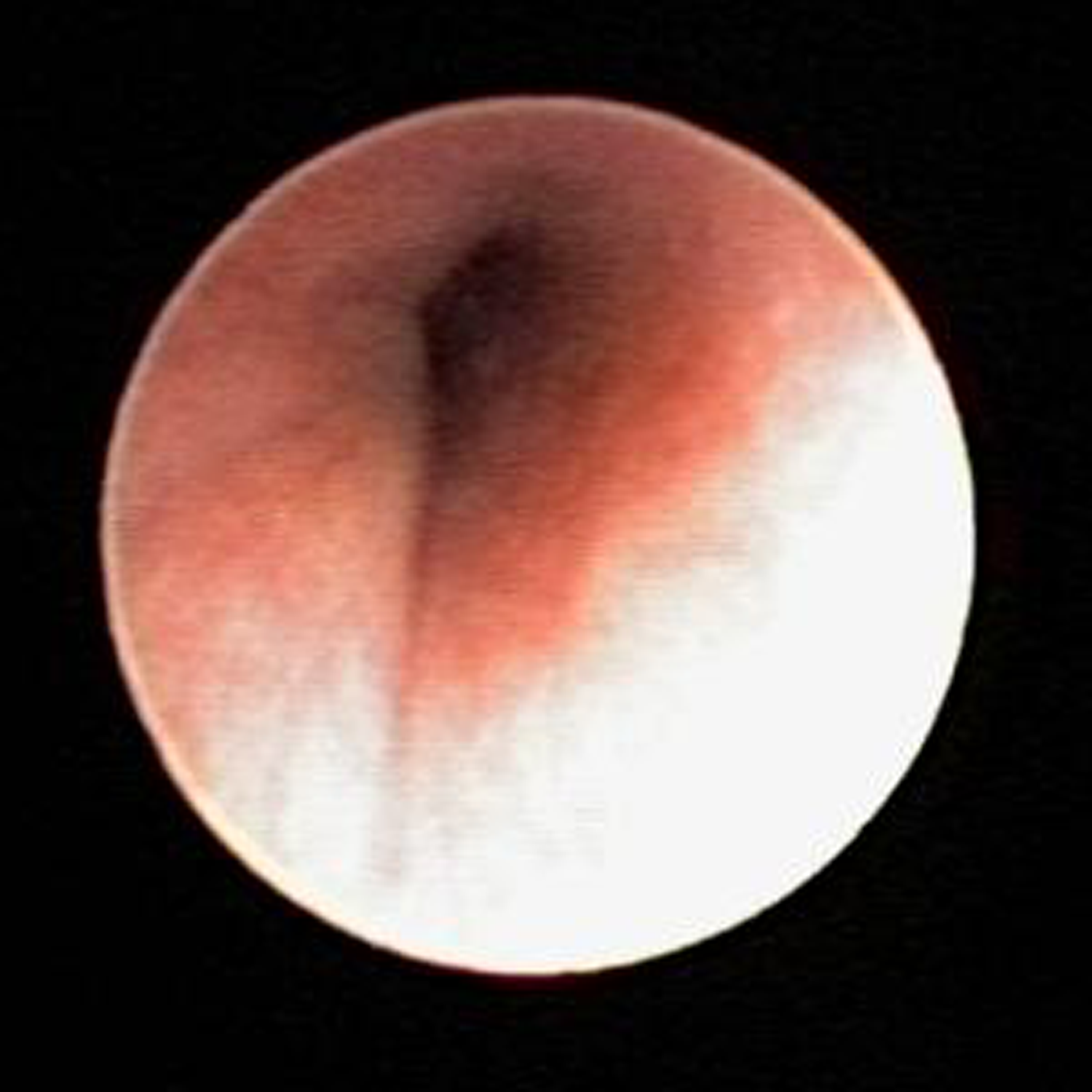 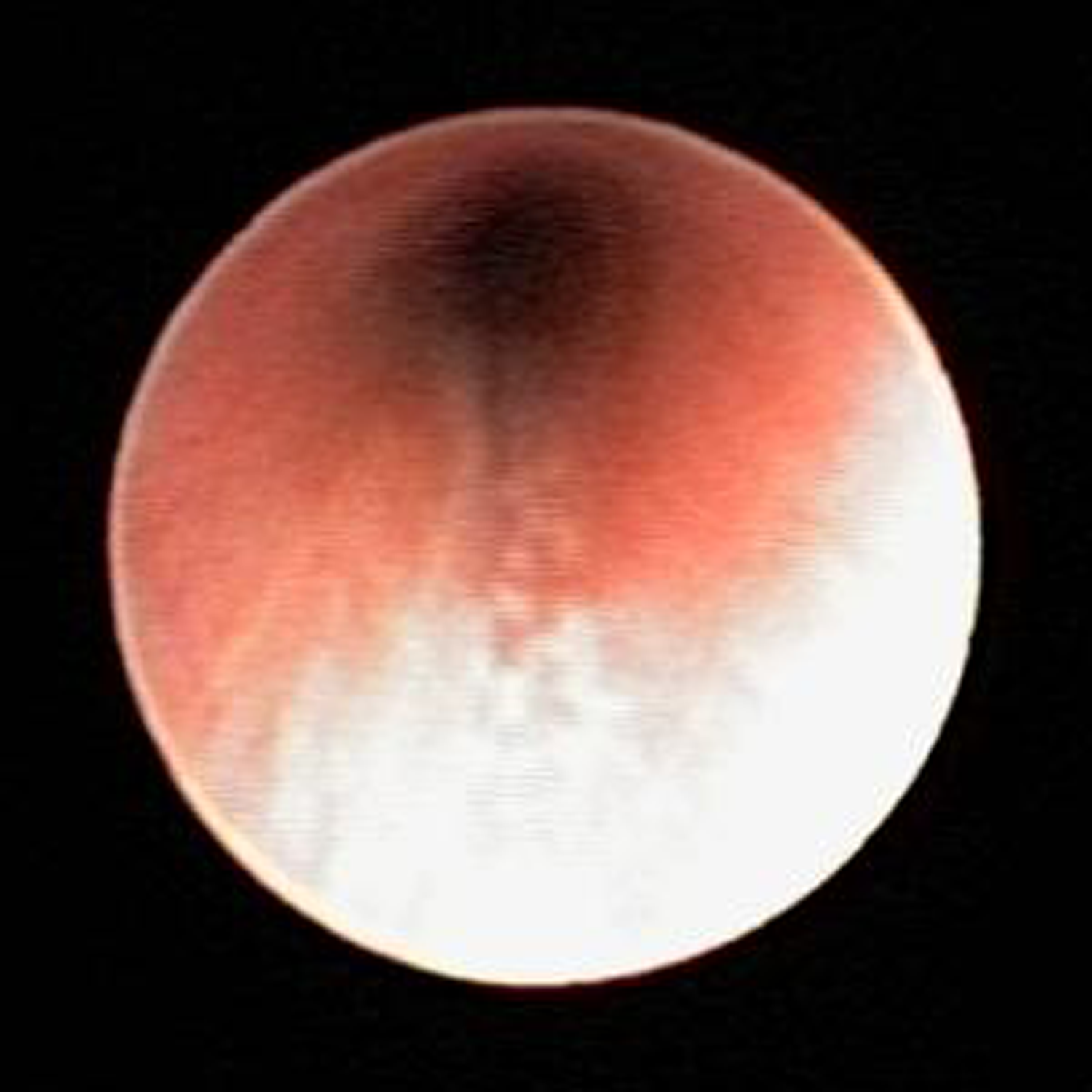 Re-dilation Of Pre-existing Stent
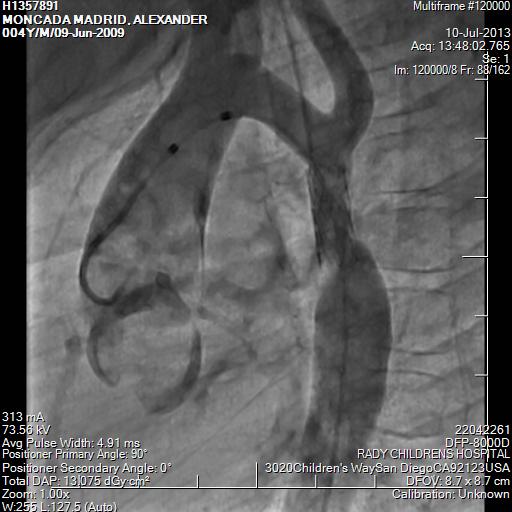 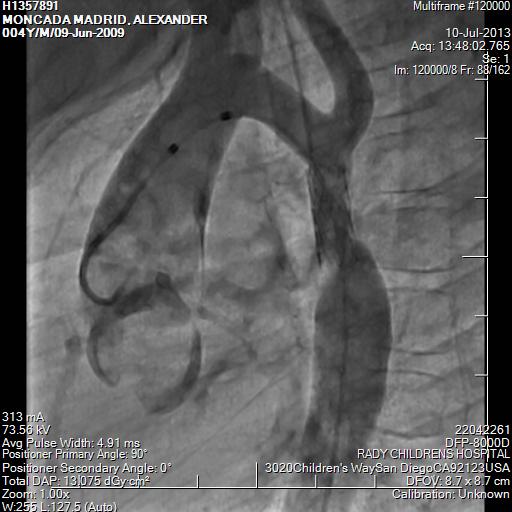 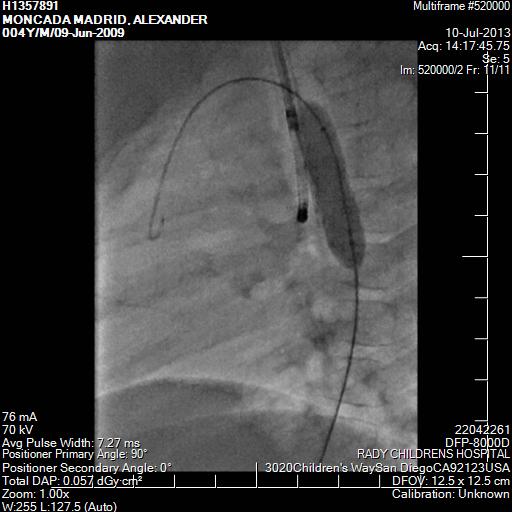 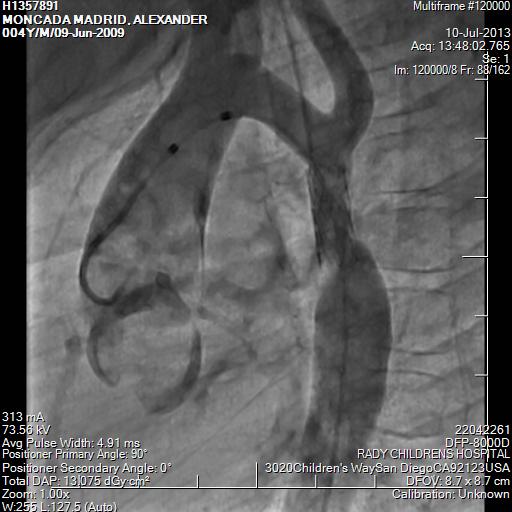 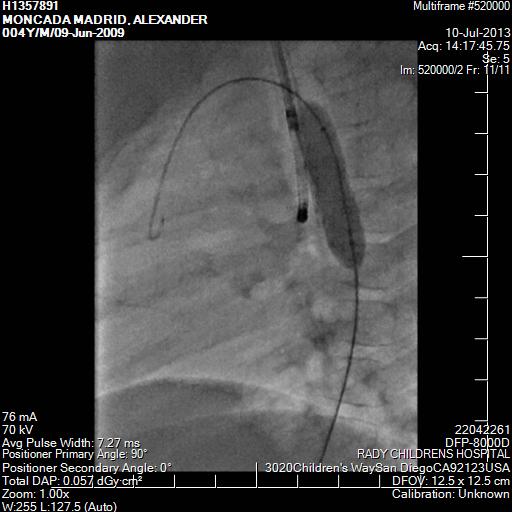 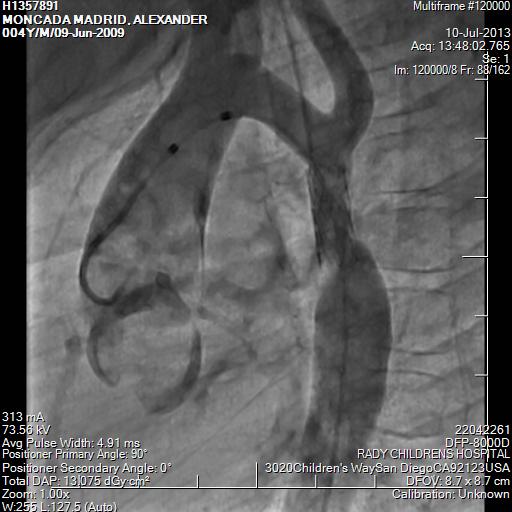 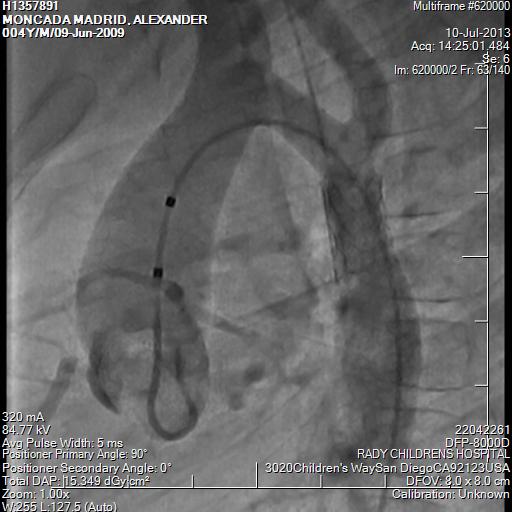 Conclusion
In cases at risk for airway compromise, flexible bronchoscopy is a useful tool to guide endovascular stenting. 
Maximum safe stent diameter can be determined without risking catastrophic airway compression.
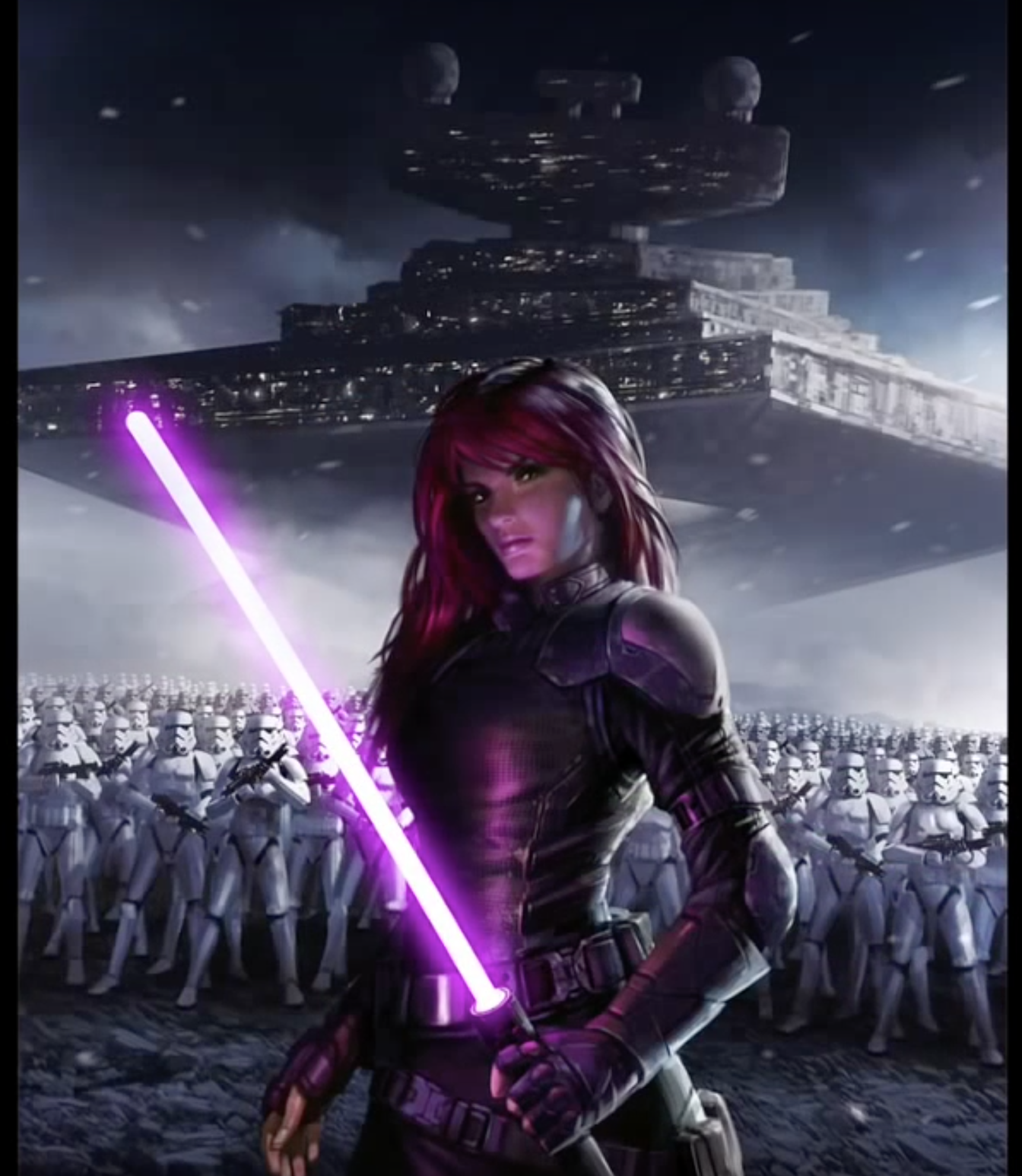 Both 
Dark & Light side techniques
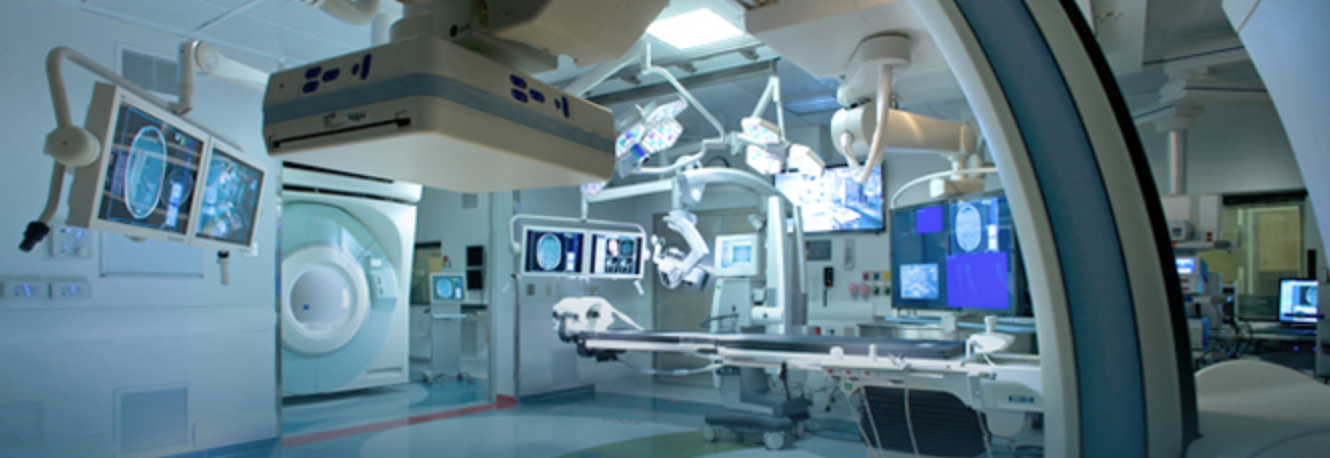 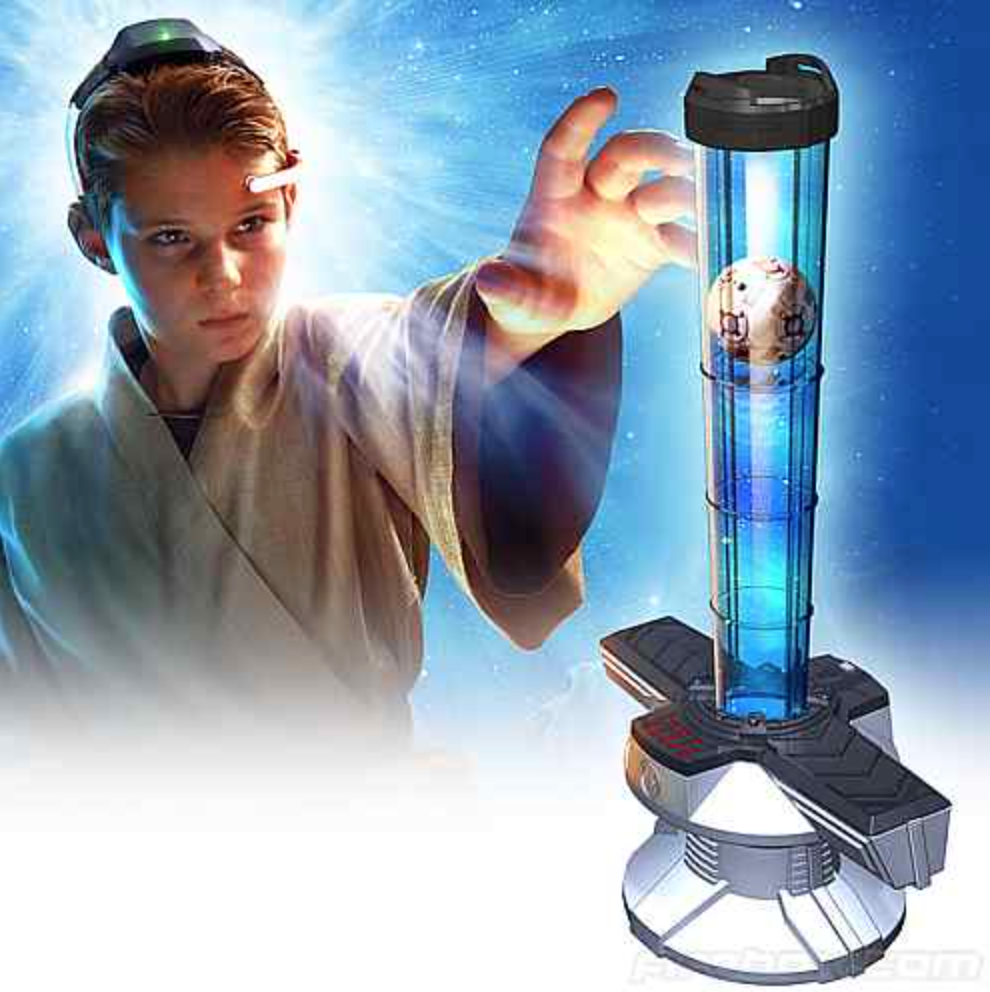 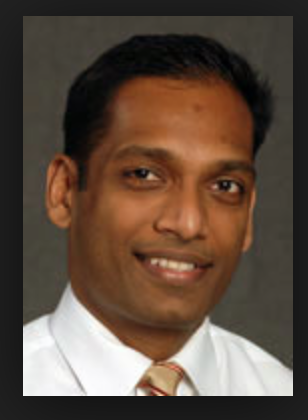 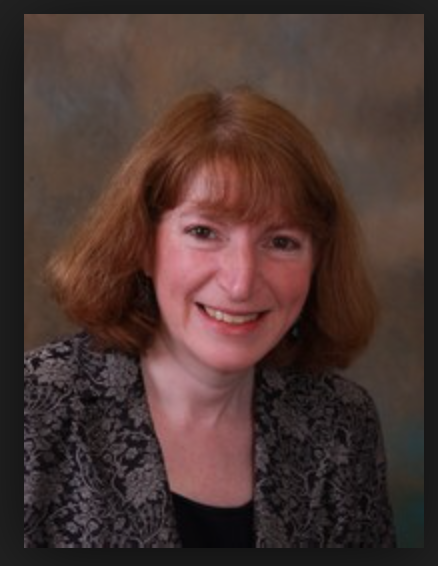 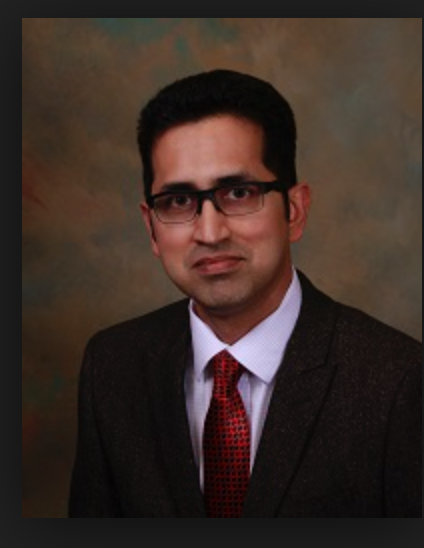 Dream Team!
“Dream Until Your Dreams Come True”
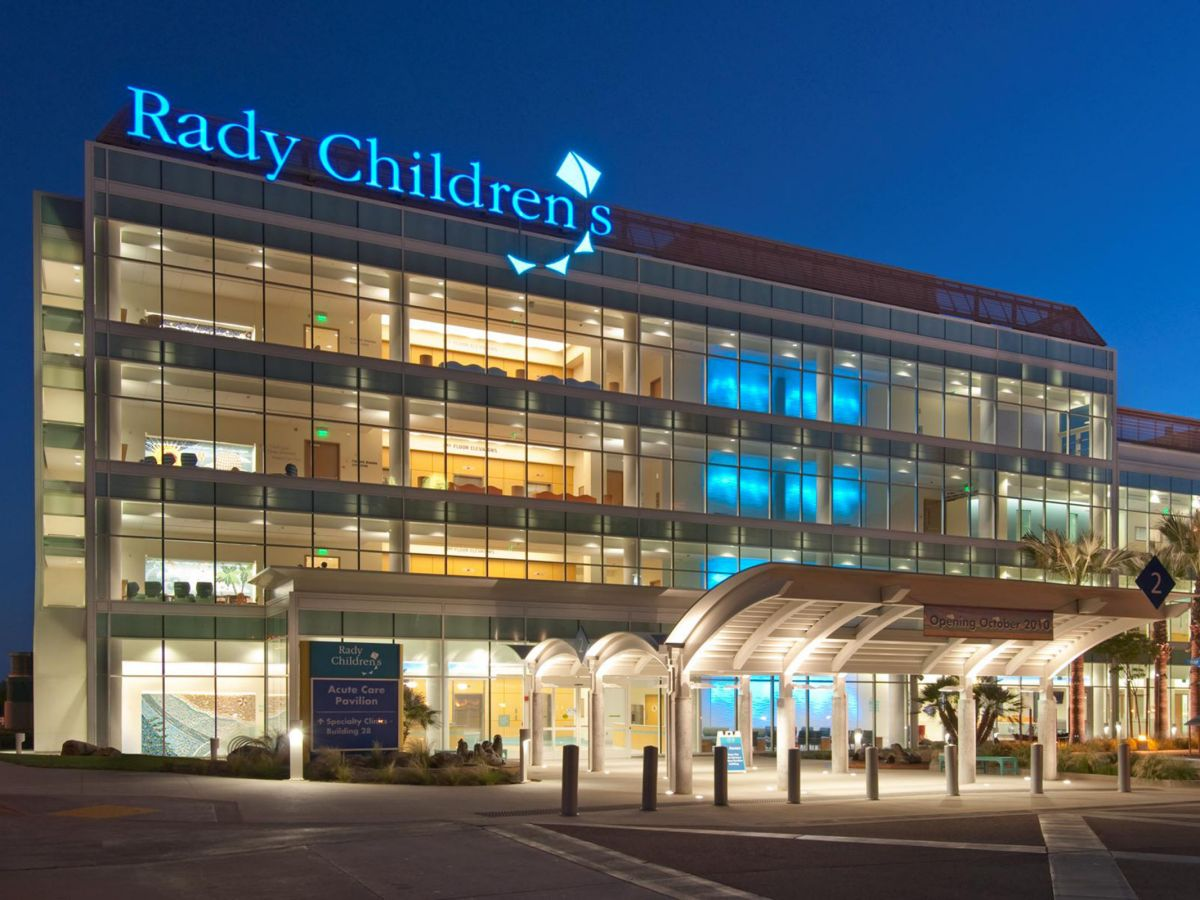 Thank You